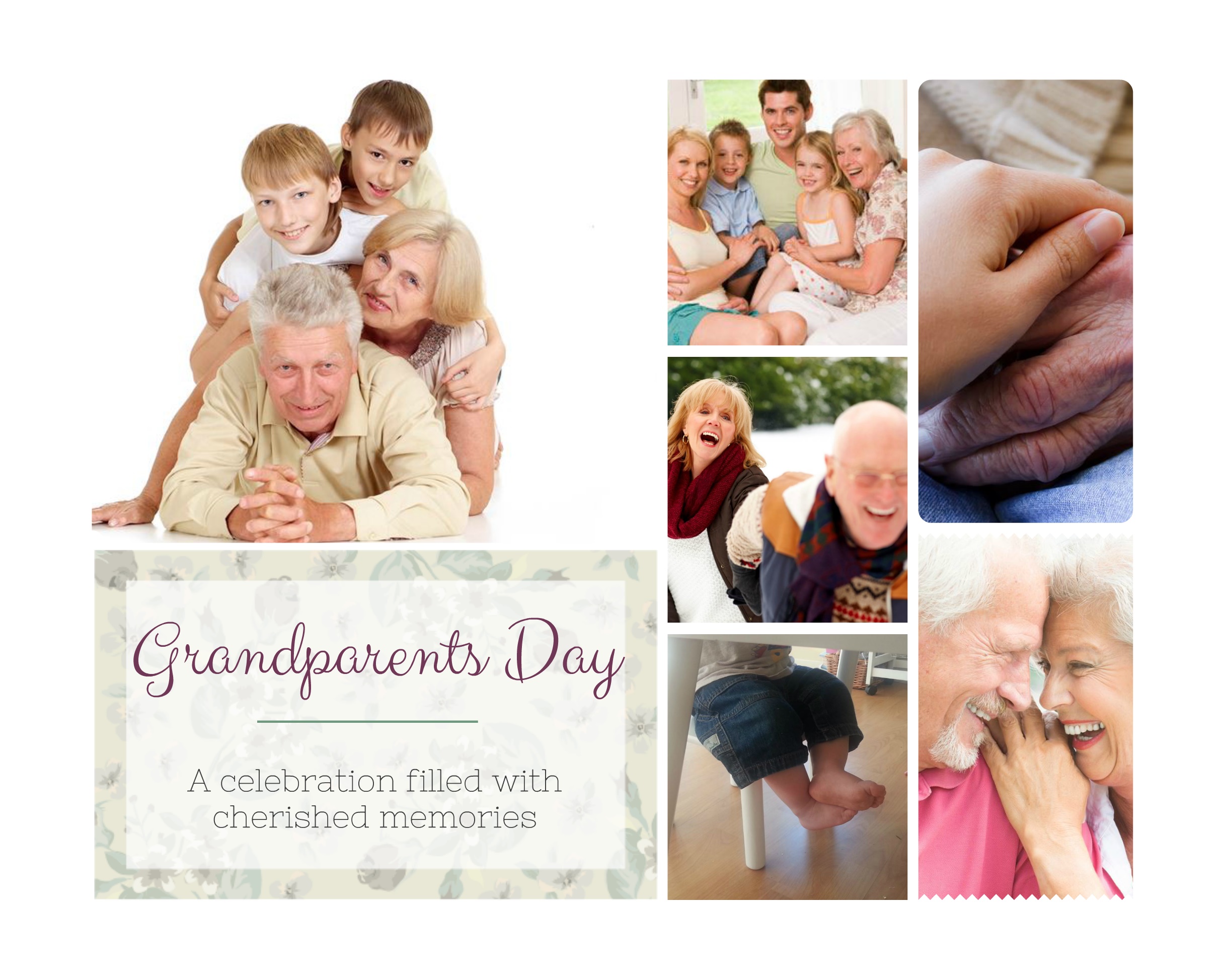 Special celebration